Educa-se
Problema
Alunos apontaram problema na forma de dar aula.
2
De 95 universitários, 65% citou metodologia como problema.
3
Mercado
Numero de professores no Brasil 
4.104.882.
http://portal.mec.gov.br/plano-nacional-de-formacao-de-professores/censo-do-professor
Solução
Plataforma digital para compartilhamento de metodologias.
5
Concorrente
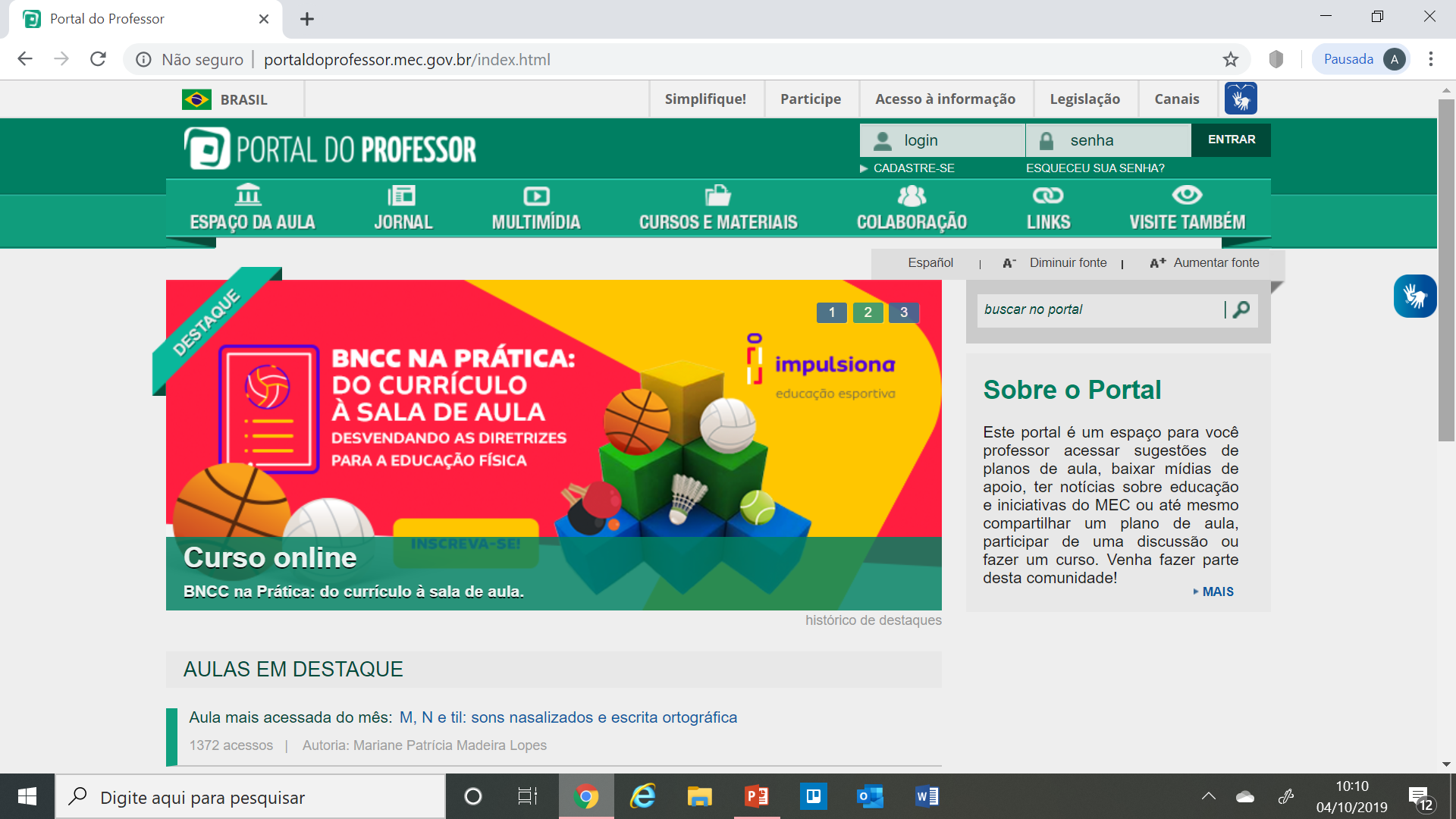 6
Parceiros
As faculdades da Comung serão porta de entrada para atingir os professores e assim propagar os métodos já existentes.
Assim tornar possível que haja uma customização de um método para diferentes áreas.
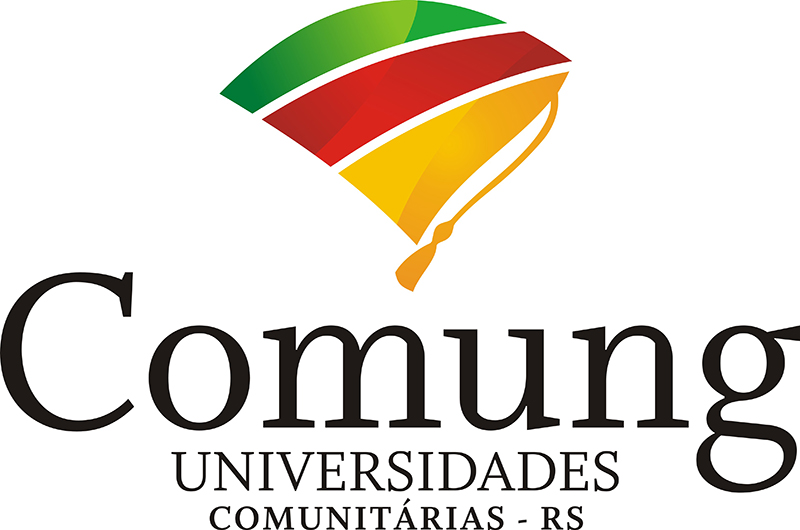 7
Modelo de negócio
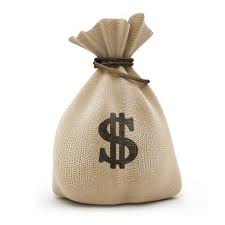 Engajamento das Universidades ligadas ao Comung orientando professores a acessar a plataforma compartilhando informações.
8
Reconhecimento
Na pesquisa realizada com 163 professores:
39,3% Comunidade acadêmica;
42,9% Avaliação pelos alunos: melhores aulas;
10,4 % Ranking na plataforma através e número de downloads;
Inclusão no currículo;
Certificado do Comung para as melhores práticas;
9
Métricas
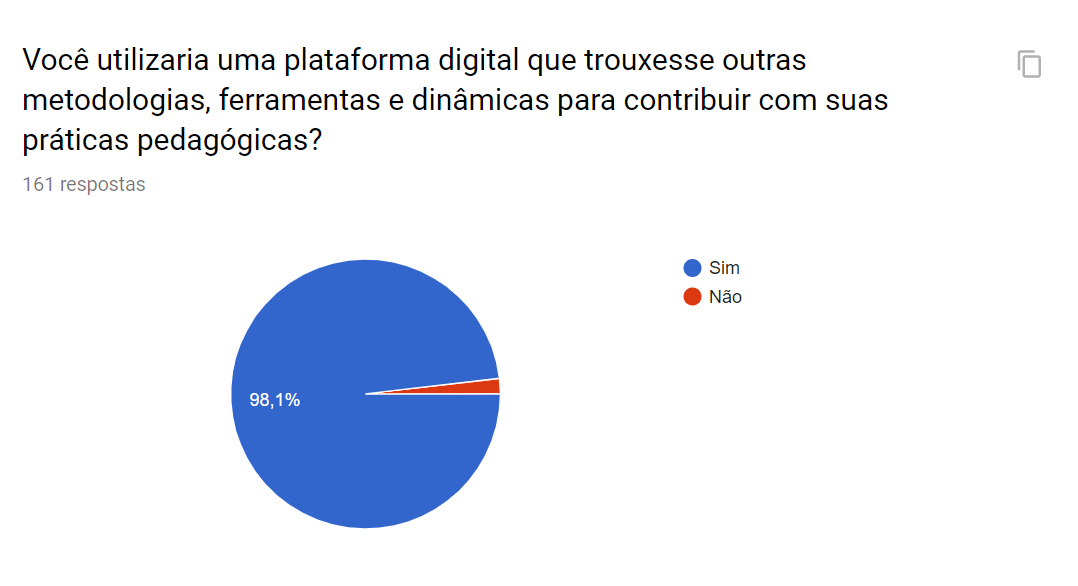 10
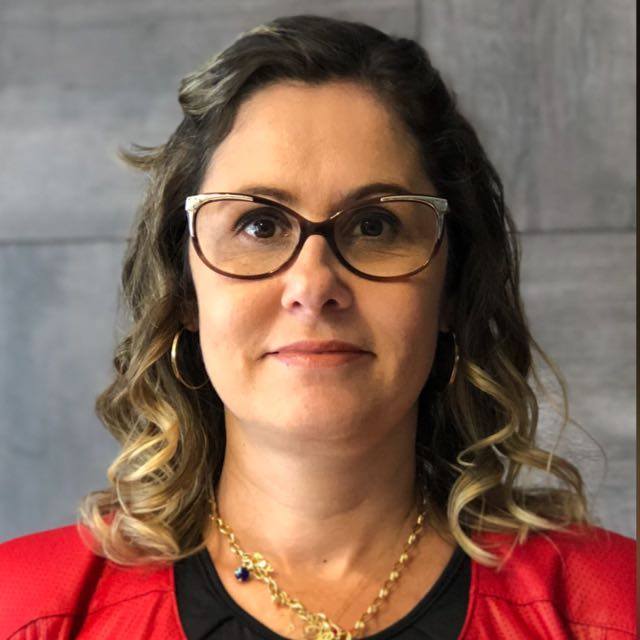 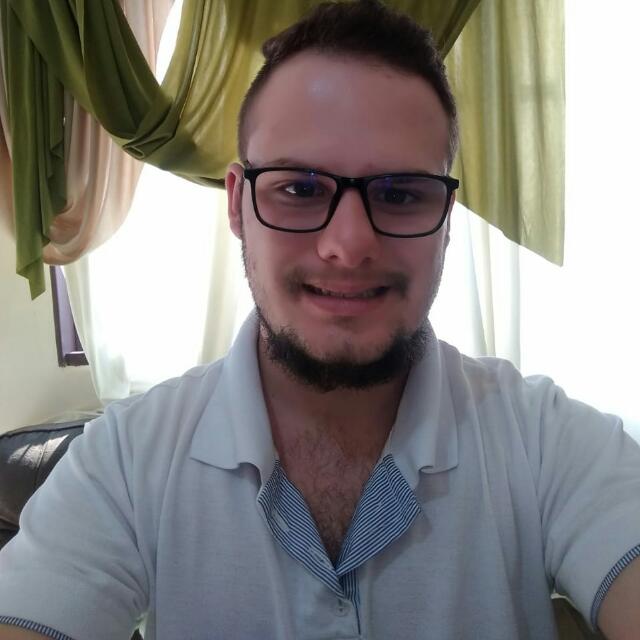 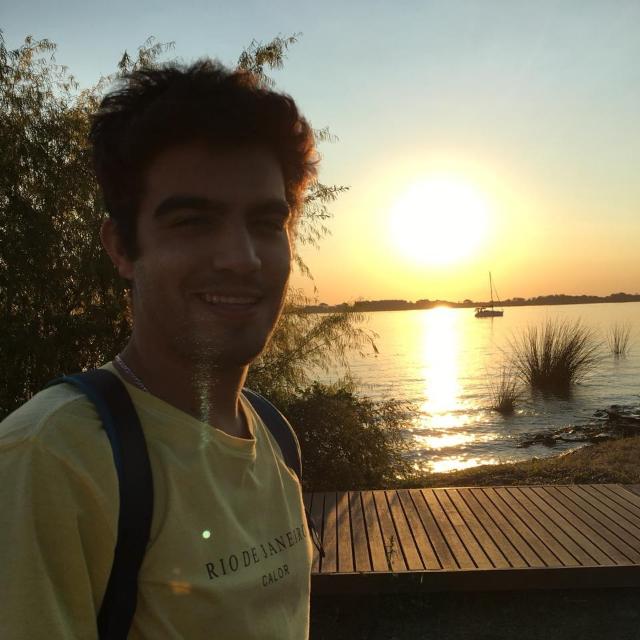 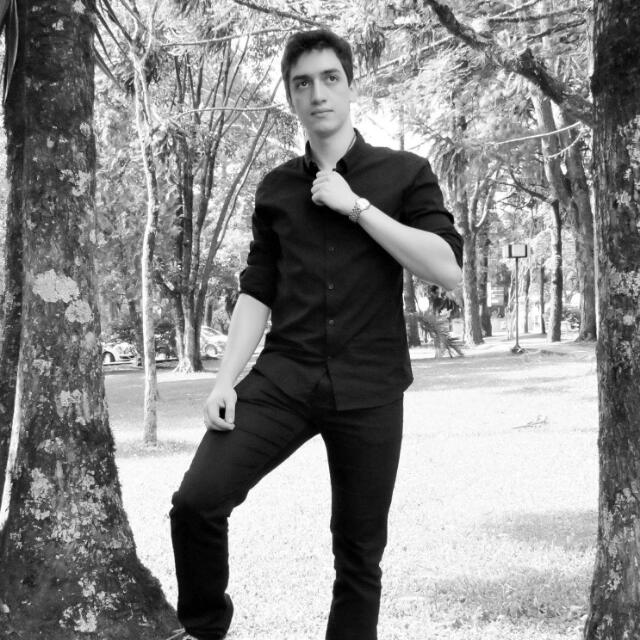 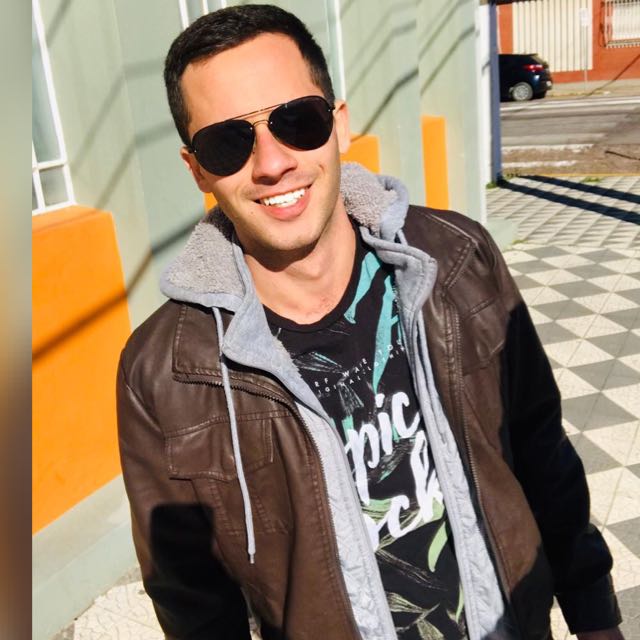 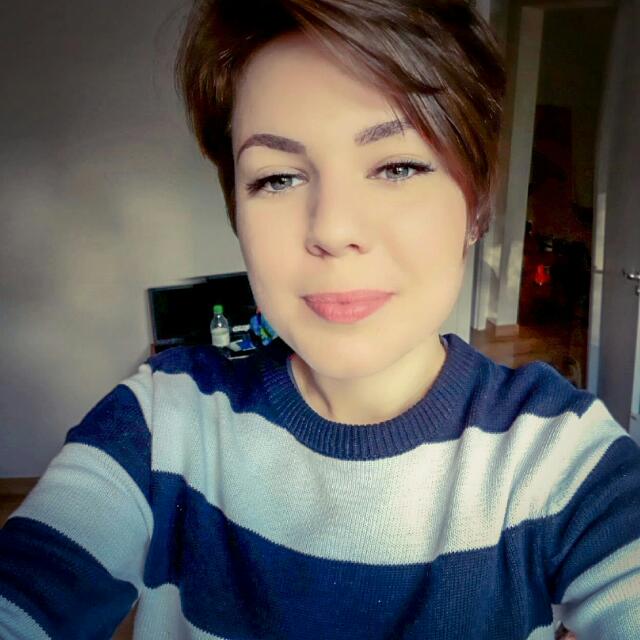 11
Place your screenshot here
MVP
12
FIM.



contatoensinase@gmail.com
13